Unit 7
Teenagers should be allowed to 
choose their own clothes.
Section A  (第3课时)
WWW.PPT818.COM
Warming up
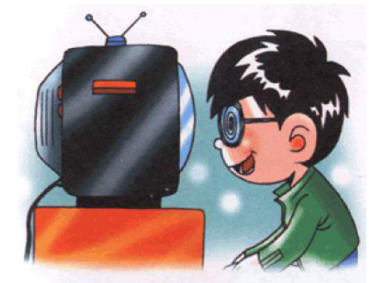 Do you think teenagers should be allowed to use the Internet?
Warming up
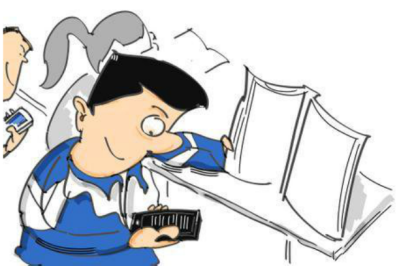 Do you think teenagers should be allowed to use mobile phones?
Warming up
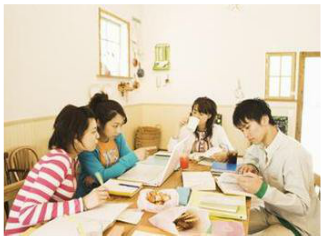 Do you think teenagers should be allowed to study with friends after class?
Warming up
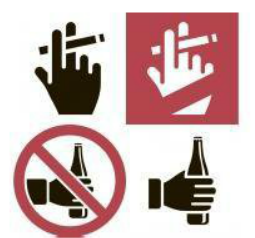 Do you think teenagers should be allowed to drink or smoke?
Warming up
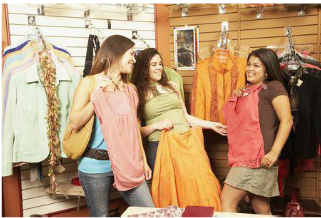 Do you think teenagers should be allowed to choose their own clothes?
Grammar 
  Focous
Rewrite the sentences according to the example.
4a
1.You must clean your bedroom every day.    Your bedroom must be cleaned every day                      .2.Parents should encourage teenagers to do social work for their community.Teenagers__________________________________________________.
should be encouraged to do social work for their community
3.Can Lucy do her homework tomorrow instead?    Can ______________________________________________________?4.Do you think we must keep teenagers away from the Internet?   Do you think teenagers________________________________________?5.Parents should give teenagers chances to make their own decisions.   Teenagers __________________________________________________.
Lucy's homework be done by her tomorrow instead
must be kept away from the Internet
should be given chances to make their own decisions
Fill in the blanks with the correct forms of the words in brackets.
4b
Should teenagers __________(ask) to move out when they start working? In many Western countries, teenagers_________(allow) to move out at eighteen. Their parents believe that they should __________(educate) to take care of themselves from a young age. This way, when they __________(start) working they can manage their own lives. However, in most Asian societies, it is not common for teenagers to __________(move) out. Chinese parents believe that it is better for children to live with parents who can __________(take) care of them. But the young should then look after their parents as they get older. That is why many Chinese adults __________(continue) to live with their parents.
be asked
are allowed
be educated
start
move
take
continue
You and your friend are starting an English club. Make a list of  rules about what should and should not be allowed.
4c
A: Members should be allowed to use dictionaries.
B: Yes, but they should only use English-English    
     dictionaries.
Language Points
1.educate 教育
 educate sb. (to do sth.) 教育某人做……
【拓展】education n. 教育
2.make one's own decision =decide on one's own=decide for oneself 自己做决定
 e.g.:I can make my own decision/decide for myself and manage my own life.
语法拓展
被动语态（三）——含情态动词的被动语态
含有情态动词should 的被动语态的结构：should +be+及物动词的过去分词
一、肯定句式：主语+情态动词+be+动词的过去分词+（by+宾语）
e.g.:Your homework should be finished by yourself.
二、否定句式：主语+情态动词+not+be+动词的过去分词+（by+宾语）
e.g.:Teenagers should not be allowed to go out at night.
三、一般疑问句结构为：情态动词+sb./sth.+be+动词的过去分词+（by+宾语）？
回答：Yes,主语+should./No,主语+shouldn't.
e.g.:—Should these young trees be watered every day?    
—Yes,they should./No,they shouldn't.
四、特殊疑问句结构为：主语+疑问词+一般疑问句？
e.g.:What should students be allowed to do?
【注意】①含有双宾语的主动句变为被动句时，把代表人的间接宾语变为被动句的主语，把直接宾语作为被动句的宾语；若把主动句的直接宾语变为被动句的主语，间接宾语前必须加介词for或to。
e.g.:My aunt gave me a book on my birthday.
 I was given a book on my birthday by my aunt.
A book was given to me on my birthday by my aunt.
②当主动句中的谓语动词是feel,hear,make,see,watch,look at,notice等时，其后作宾语补足语的动词不定式要省略to，但变为被动句时，要补上动词不定式符合 to。
 e.g.:We heard Mary sing a song at the party.
Mary was heard to sing a song at the party by us.
③含有短语动词的被动句，其短语中的介词或副词不能丢掉。
e.g.:A tall building was put up in my hometown.
Exercise
一、单项选择。
(    )1.—It's difficult for children to cross the river to school.
   —I think a bridge ______ over the river.
      A.should be built                     B.will build 
      C.is built                                  D.was built
(    )2.Teenagers ______ allowed to drive.
      A.should not be                        B.should be not
     C.not should be                        D.shouldn't
A
A
B
(    )3.A computer ______ me by my mother last week.
A.was given                           B.was given to 
C.was giving                          D.is giving
(    )4.He ______ stay outside last night.
A.was seen                            B.is seen
C.was seen to                       D.saw
(    )5.—Do you know Earth Day?
—Sure.It ______ in 1970 to tell us to protect our planet.
A.sets up                               B.set up
C.was set                              D.was set up
C
D
二、句型转换。
1.The lights should be turned off before you leave the classroom.(改为主动语态)
You ______  ______ off the lights before you leave the classroom.
2.I can't hear her sing.(改为被动语态)
She can't ______  ______  ______ sing.
3.Should we throw waste paper everywhere?(改为被动语态)
   ______ waste paper ______ ______ everywhere?
4.Books should be put into the desk.(对画线部分提问)
   ______ ______ books ______ ______?
should     turn
be        heard        to
Should                          be     thrown
Where   should                 be        put
Homework
Recite Grammar Focus and translate them.
Thank you！